Муниципальное казенное дошкольное образовательное Учреждение детский сад «Буратино»

Презентация к занятию
«Воздух , его свойства»


                                         Подготовила воспитатель:
                                                              С.Ф.Чиркина
с. Чунояр     
2015г.
Здравствуйте, ребята! Пишут вам  дети  подготовительной группы д.с «Родничок» из  г. Красноярска .Вы уже наверное догадались, что мы очень любим  заниматься исследованиями и экспериментами. И каждый раз  открываем для себя что-то новое и удивительное .  Недавно мы проводили опыты с воздухом и узнали то ,о чем даже и не догадывались .Оказалось ,что свойства воздуха способны творить настоящие чудеса.   Нам захотелось рассказать вам об опытах  ,которые мы провели .Может они заинтересуют и вас. Проведенные нами эксперименты  мы отразили на флешке,  которую посылаем вам. Опыты много времени не займут, но мы уверены, что принесут вам большое удовольствие ,желаем успехов!
1.Загадочные пузырьки
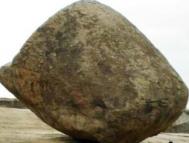 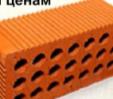 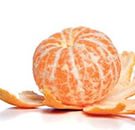 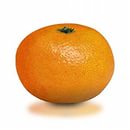 2 .Пузырьки-спасатели
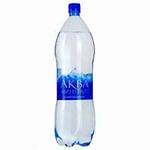 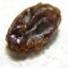 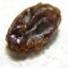 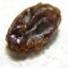 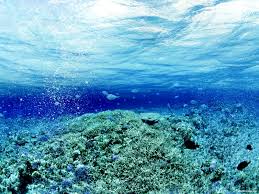 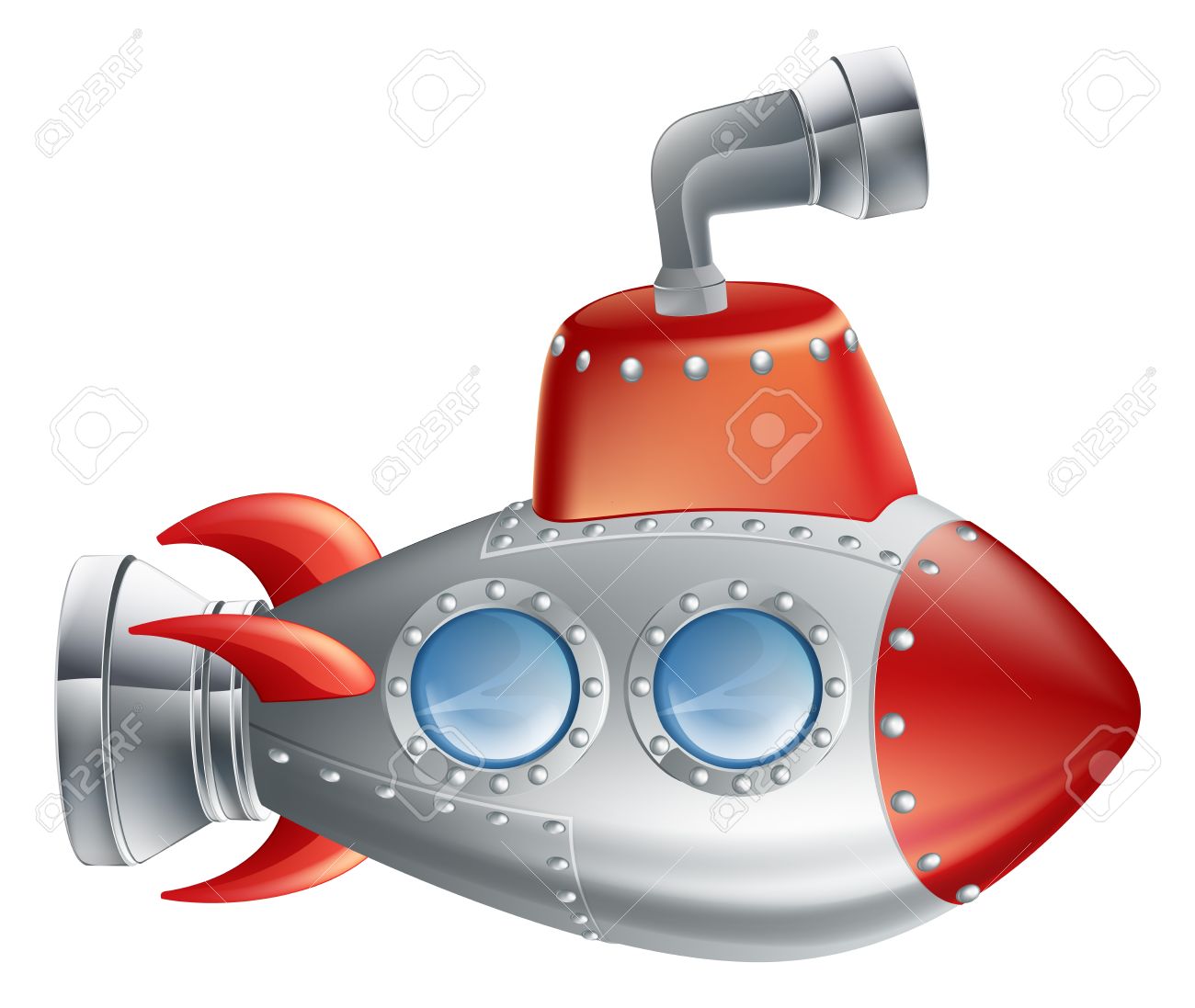 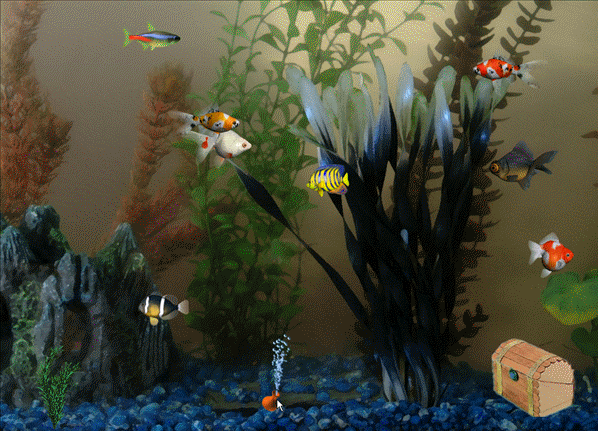 3. «Как пощупать воздух?»
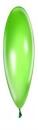 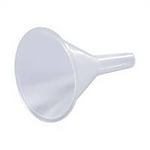 4. «Сколько весит воздух?»
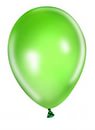 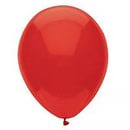 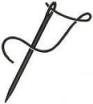 5. «Какой воздух легче?»
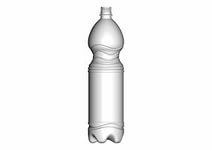 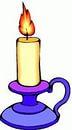 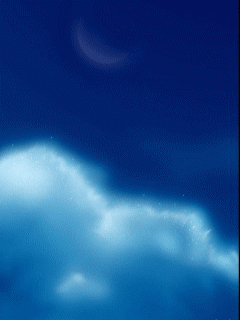 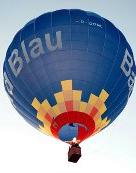 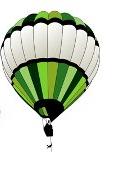 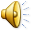 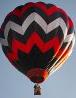 6. «Как движется воздух?»
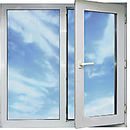 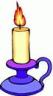 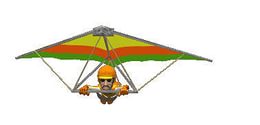 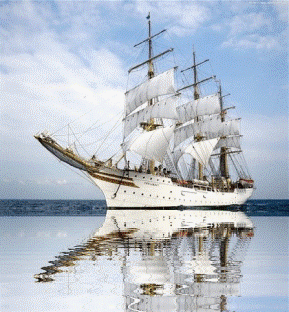 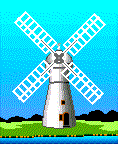 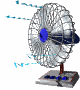 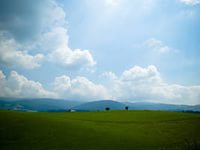 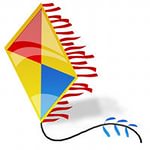 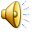 7. «Шарик-ракета»
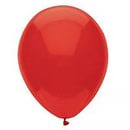 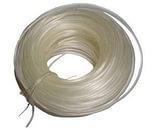 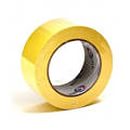 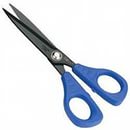 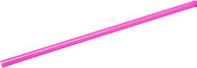 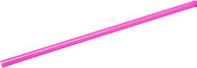 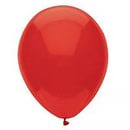 8. «Движение предметов на воздушной подушке»
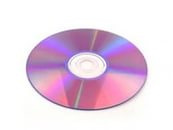 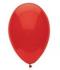 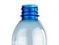 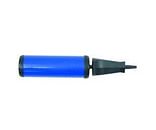 Что лишнее?
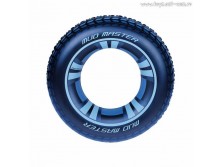 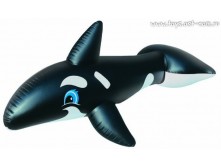 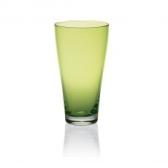 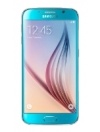 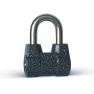 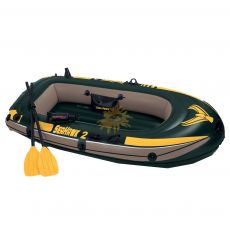 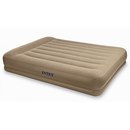 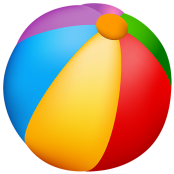 Что тяжелее?
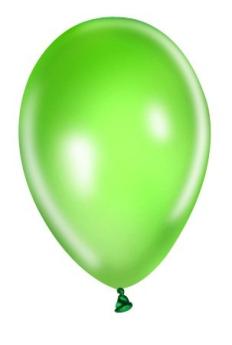 Свойства  воздуха  (РАСШИФРУЙТЕ  МНЕМОДОРОЖКУ)
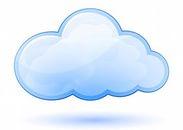 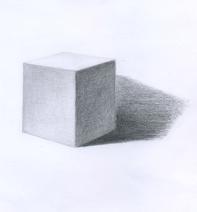 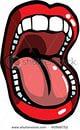 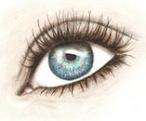 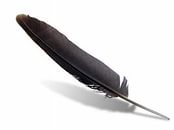 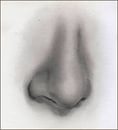